ESG & Green Energy dopady na globální pojistný trh v oblasti Energetiky
11.listopadu 2021, Mladé Buky
Obsah
Uvedení do problematiky a shrnutí současné situace na trhu
Dopady na energetické společnosti 
Možná řešení
Současný stav  na trhu komerčního pojištění uhelných zdrojů
Japonsko – Hlavní pojistitelé zavedli anti-uhelnou politiku s určitými výjimkami.

Čína – Pojistitelé rostou spolu s počtem čínských společností nakupujících zahraniční uhelné doly. PICC je ochotna pojišťovat i některé klienty mimo Čínu, ti pak ale mají problémy s financováním bank.
Přehled podle oblastí
Evropa a Austrálie – Všichni velcí pojistitelé zavedli politiku odklonu od uhlí.

USA – Odklon od uhelných klientů je výrazně pomalejší než v Evropě.

Asie – Banky začaly omezovat financování, omezení ze stany pojistitelů jsou však výrazně menší než u mezinárodních pojišťoven.

Korea – Jednotliví pojistitelé zastavují financování či pojištění uhelných společností.
Stav 2020 – 23 pojistitelů se již vzdalo pojišťování činností spojených s uhlím.
2021 – Lloyd’s oznámil, že nebude přijímat žádná nová pojištění spojená s uhlím od 1.1.2022.
Komerční pojistný trh – fosilní paliva
Bodovací tabulka
Pojistitelé, kteří opustili pojišťování uhelného průmyslu (+ Lloyd’s 2022)
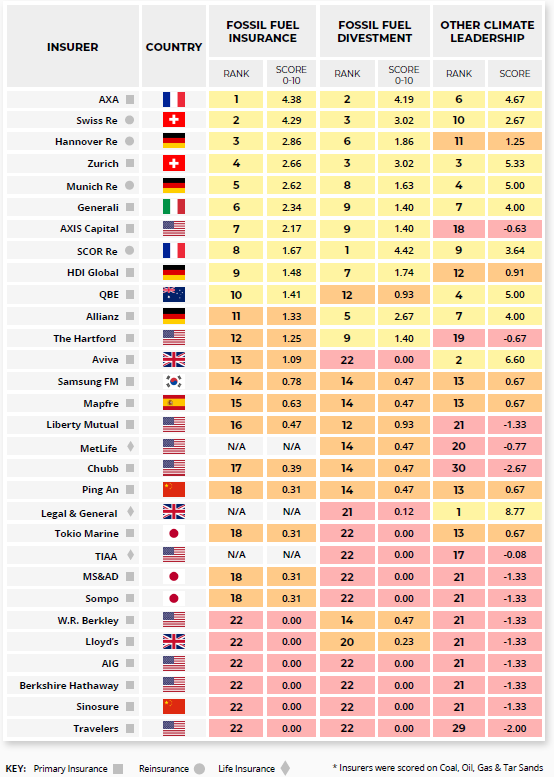 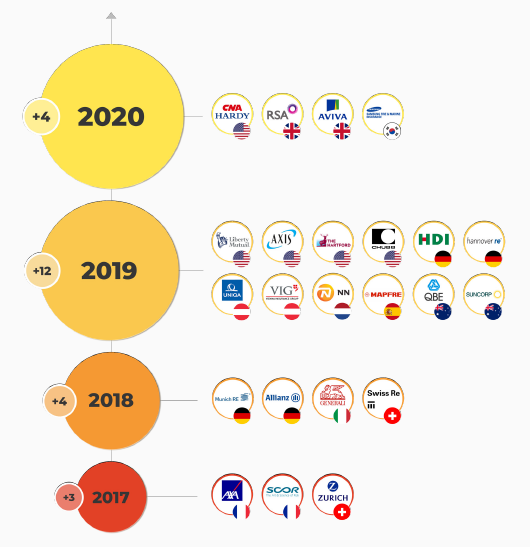 Fosilní energetika pod palbou
5
Dopady současné tržní situace
Zhoršování podmínek pojištění - sazby (trh se stává velmi oligopolní)

Nedostatek kapacity pro vykrytí požadovaného výše rizika/maximální možné škody

Tlaky na vyšší spoluúčasti

Restriktivnější rozsah pojistného krytí
6
Možnosti řešení
Kaptivní pojišťovna

Kapitálový trh (Insurance Linked Securities – CAT bonds aj.)

Vzájemné pojišťovny (Mutual)

Zůstat zcela bez pojištění (krytí v rámci vlastní retence/tvorby rezerv na případné škody)
7
Michael Issa
Team Leader
RENOMIA GROUP
M: +420 604 210 170
E: michael.issa@renomia.cz